When Punishment doesn’t work, what does?The Power of Relationship Building and Joint Problem-Solving for Secondary Students at risk of school exclusion
Dr Enrique Childress
Buckinghamshire County Council
UCL Honorary Researcher
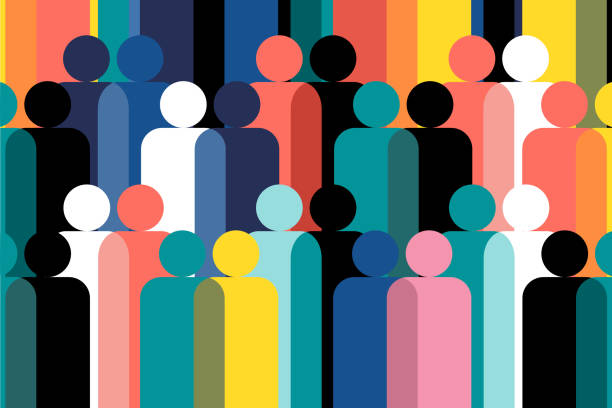 Outline
The Context 
The Theory
The Approach
The Method
The Results
Implications
Next Steps
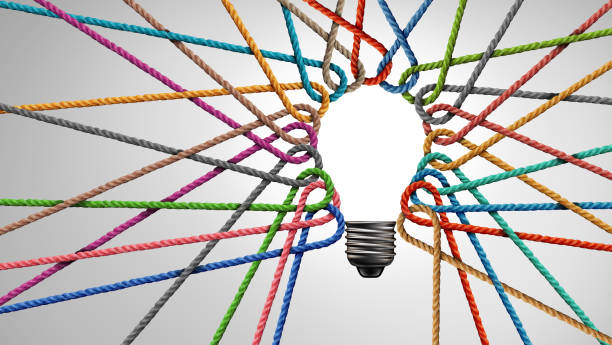 The Context
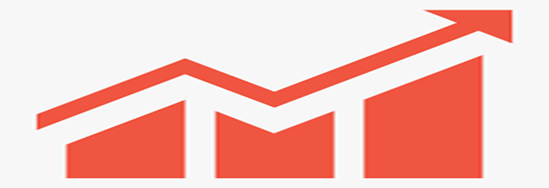 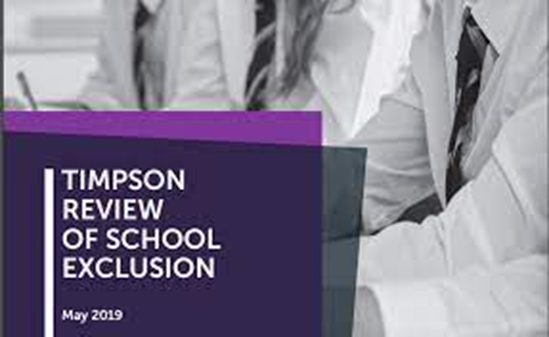 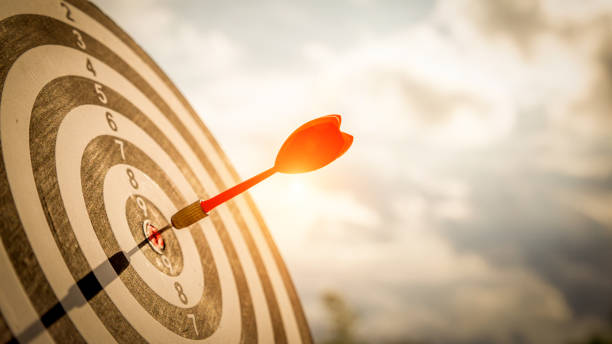 Aims
Identify whether a relationship-oriented, problem-solving. proactive intervention is effective at:

Reducing externalising behaviours 
Enhancing the adaptive executive functioning skills 
Understand wider impact

For students at risk of school exclusion in an inner London mainstream secondary school.
Why Executive Functioning Skills (EFs)?
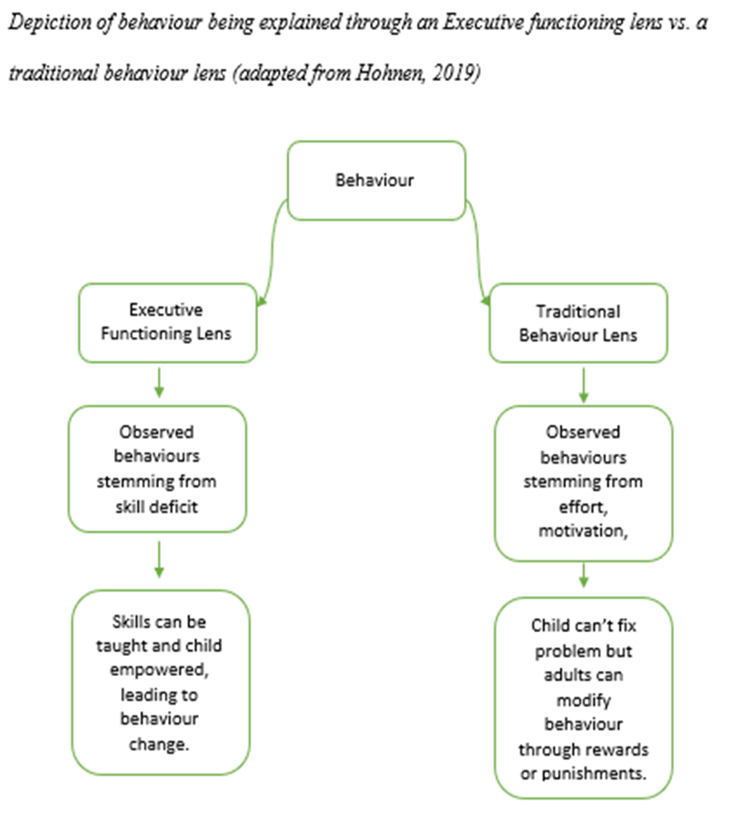 Multi-dimensional construct of skills that directs cognition/behaviour (Diamond & Ling, 2020, Jurado & Rosselli, 2007)
Linked to behavioural difficulties (Weyandt et al., 2014)
Shifts focus from problem behaviour to skills that may underpin them
Trainable with real-world challenge and suppressed by stress & negative emotions                                                                                                                                                                                                                                     (Diamond, 2013; Diamond & Ling, 2016)
Why Secondary Students?
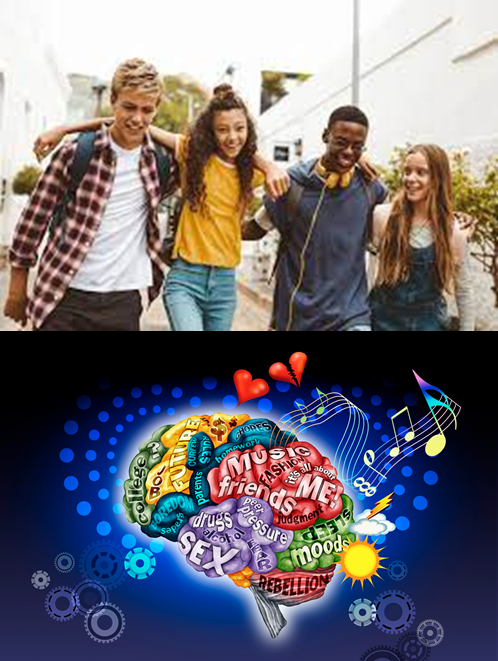 Adolescent brain development – prefrontal cortex (Blakemore, 2019)

Age 14 - peak age for both fixed-term and permanent exclusions (DfE, 2021).

Very little research (Alexander & Baggetta, 2019)

In adolescence, what works:
empowerment 
training of executive functions
building self efficacy
(Yaeger et al., 2017)
Why a Proactive, Relationship based, Problem-Solving approach?
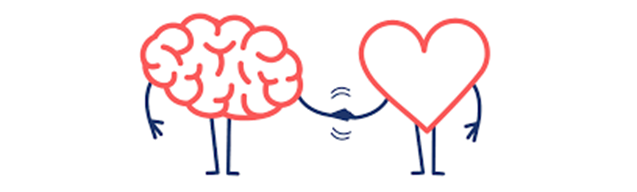 Proactive – skill-building during non-reactive state (Siegel & Bryson, 2012).

Relationship-Based – positive feelings improve EFs (Diamond & Ling, 2016) and good relationship fuel intrinsic motivation (Ryan & Deci, 2010)

Problem-Solving – social problem-solving interventions linked to improved behaviour (Merrill et el., 2017) + link between executive functioning and problem solving
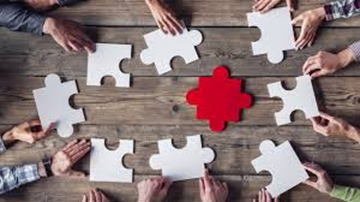 Why Collaborative and Proactive Solutions (Greene, 2013)
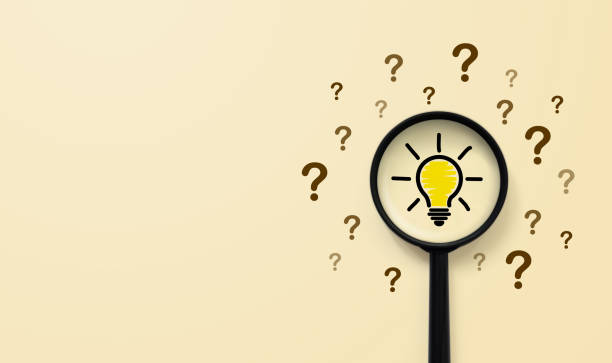 US evidence base

Emphasis on working upstream – focusing on skill development

Proactive not reactive 

Collaborative not unilateral problem solving
Why Collaborative and Proactive Solutions (Greene, 2013)
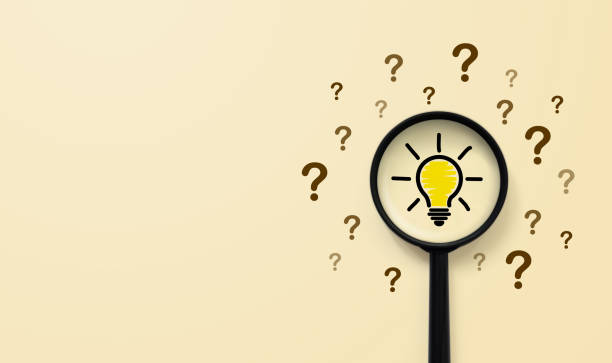 Guiding Principles 
Why are they challenging? 
Lack of skills 
When are they challenging?
When expectations outstrip skills

So… we collaboratively modify expectations till we upskill at problem solving
Understanding first – through the prism of lagging skills and unsolved problems
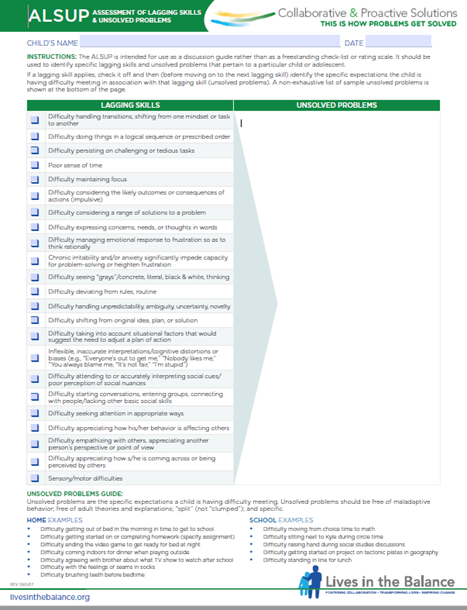 Intervention Phase 1  Collaborative assessment
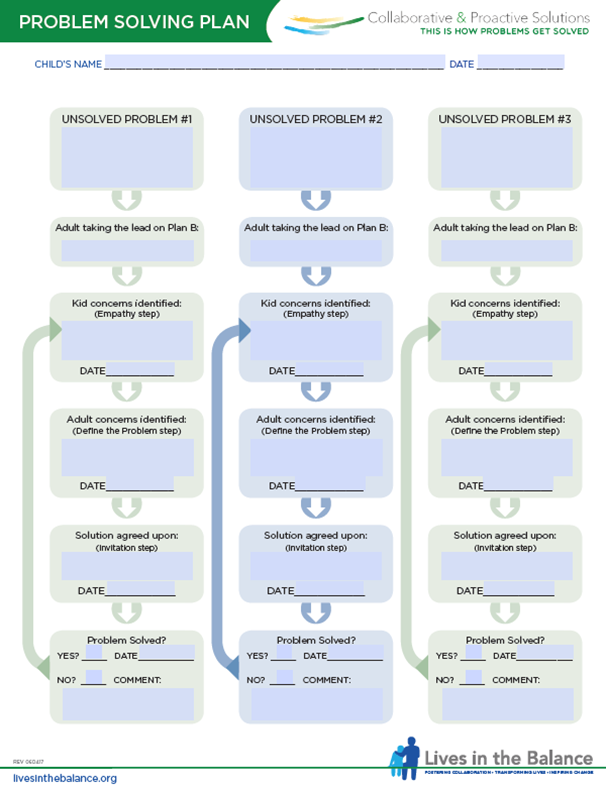 Intervention Phase 2 Collaborative Problem Solving
Method
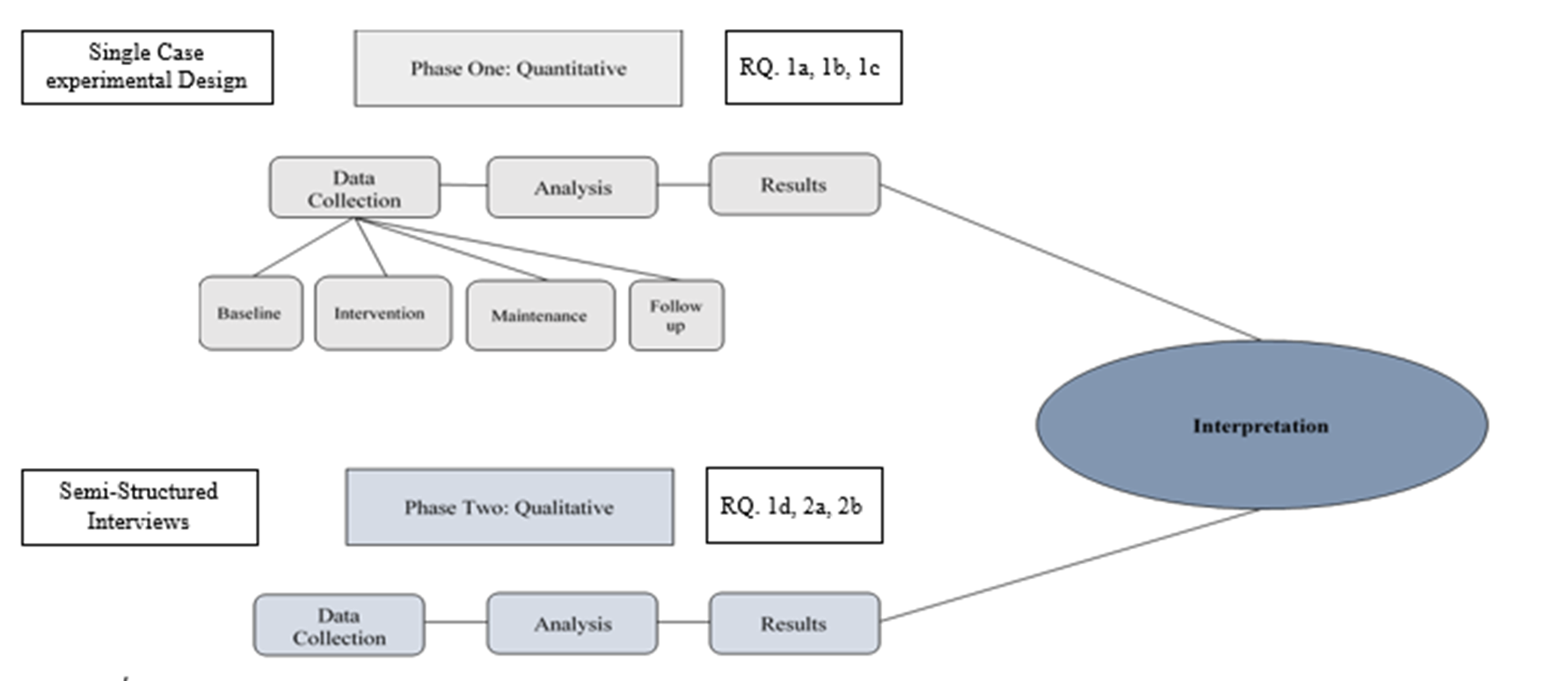 Participants
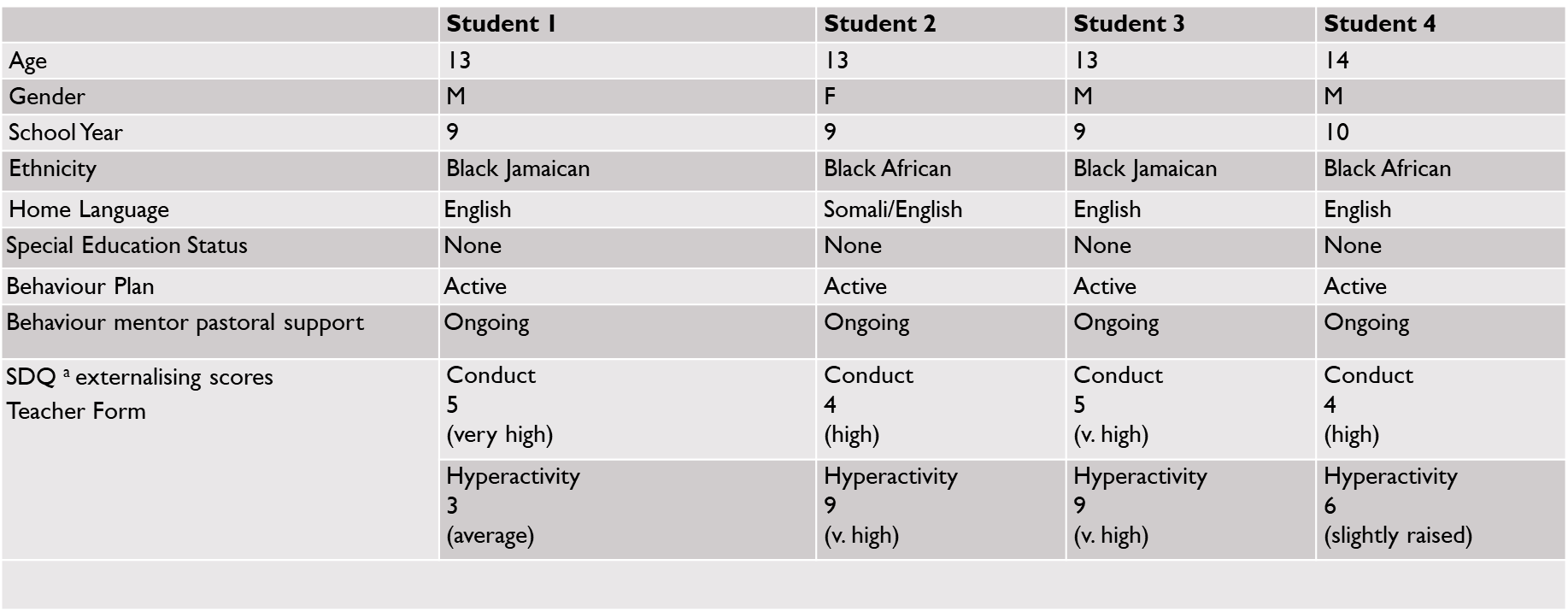 Impact on Externalising Behaviours
School Data
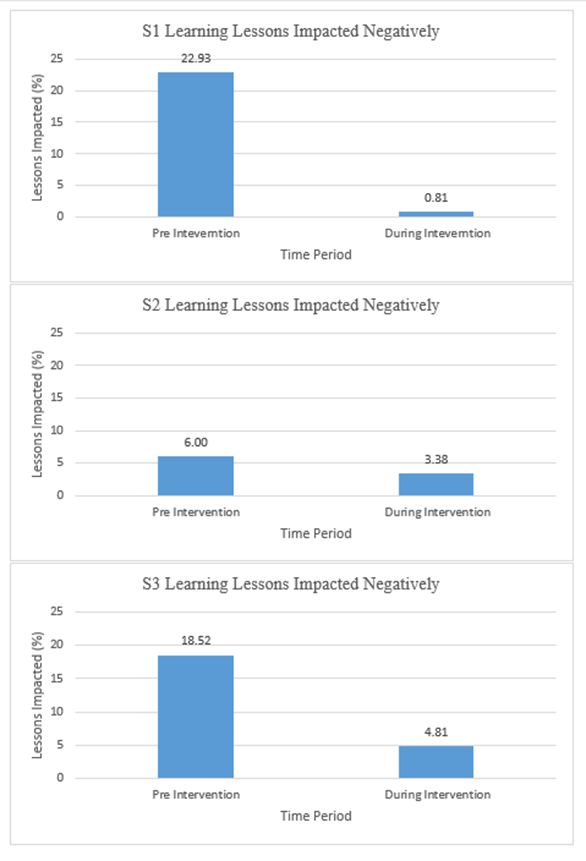 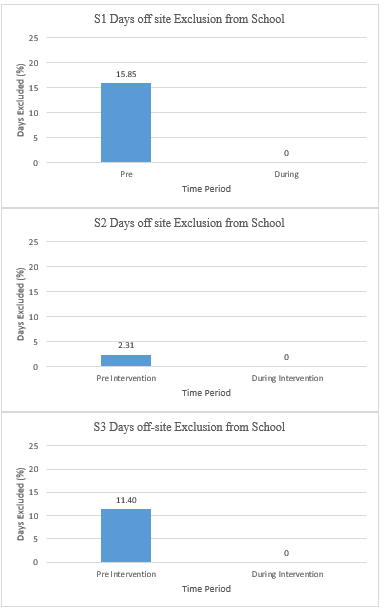 Meeting Behaviour Targets
Target Monitoring Evaluation
All students improved compared to baseline on 100% of targets
45% of targets ‘some progress’
27% of targets ‘met’ at expected level
27% of targets exceeded
Impact on EFs
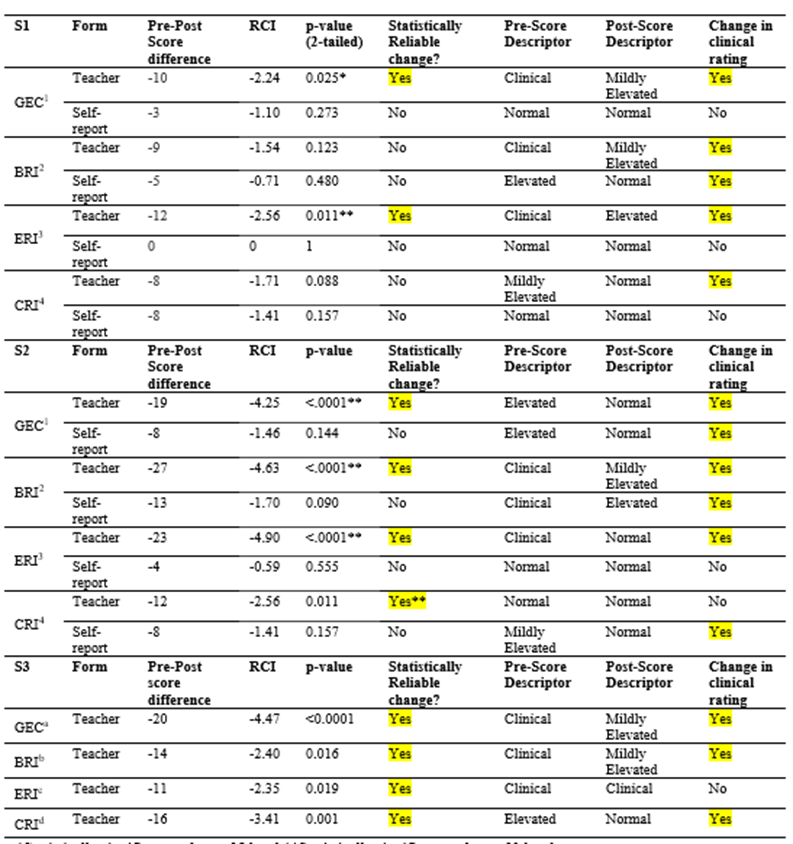 Clinical Category reduction for every elevated score at pre-intervention. 
(other than S3 ERI – sig. reduction but not clinical descriptor reduction)

Indication of initial impact on adaptive executive functioning (Reliable Change Index) – with a more pronounced effect on teacher ratings which were also more elevated at pre-intervention.
Wider Impact
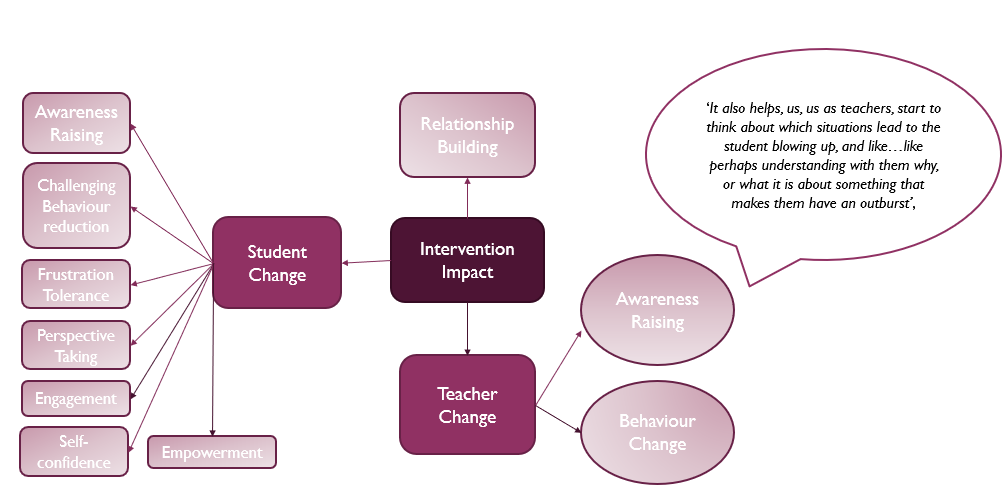 Strengths
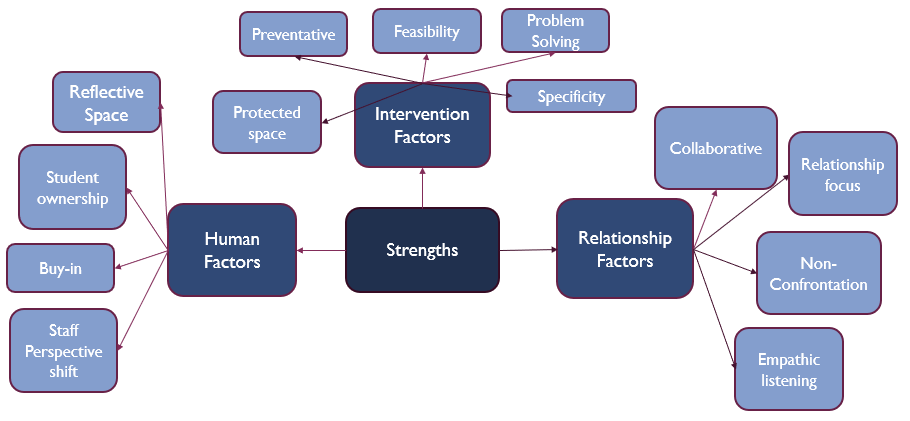 ‘the more it is done, the more sort of relationships will be formed’ 
‘it really fosters a better sense of community’
Implementation Barriers
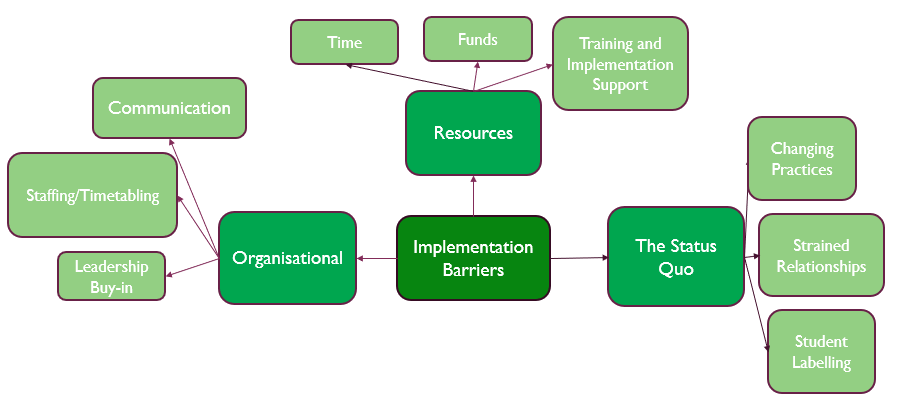 It’s time I think.. Time is the biggest thing’
‘it takes time and patience, mostly time’
Summary of Findings
Externalizing behaviours  Quantitative + Qualitative 
Adaptive executive functioning skills
Targeted ‘unsolved problems’
Qualitative Impact
Teachers
Relationships  
Students
Intervention strengths
Empowerment/Ownership 
Teacher upskilling
Relationships 
Time/Space

Barriers
Systems & Structures
Status Quo
Resource Constraints
Conclusions
Extends CPS evidence base and applicability & generalizability to UK secondary school context for reduction of externalizing behaviours
Highlights the holistic and wide ranging positive impact and strengths
Initial indications to the enhancement of adaptive executive functioning skills (further research needed)
Highlights the implementation barriers 
Continues to highlight importance of empathic relationships and relational approaches
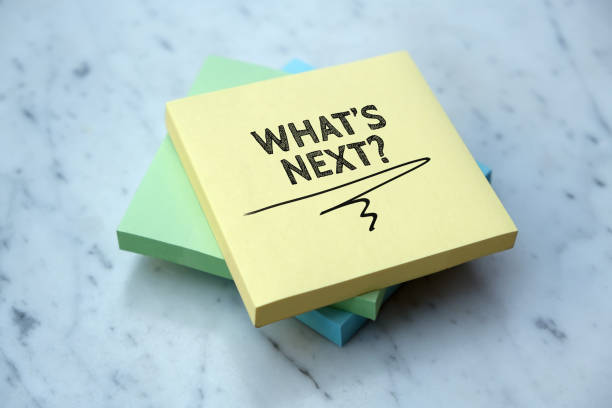 Replicability across a larger sample across schools and key stages
Broadening our understanding of the role of EFs
Maintenance and follow up designs to inform implementation
Exploring the factors highlighted in the qualitative data which have not been studied yet (e.g. teacher change)
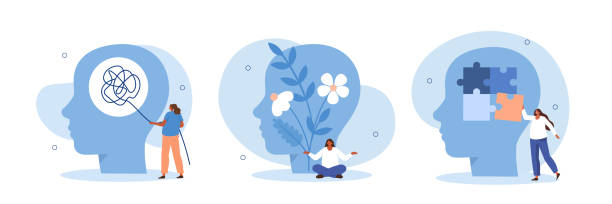 Advocate for proactive discipline models

Helps EPs reframe behaviour as unmet needs and shift the language and narrative when consulting with schools

Upskilling teachers and mentors

Helps us consider implementation barriers when consulting with schools
Implications for practice
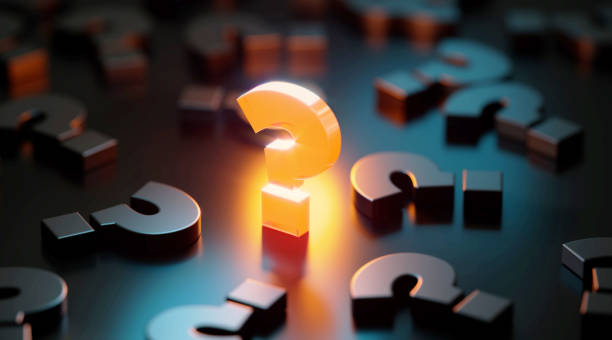 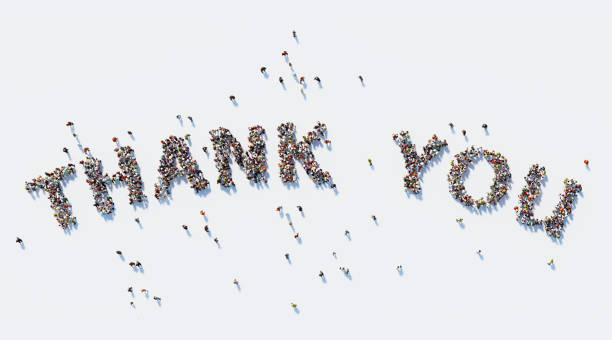 Contact
Enrique.Childress@buckscc.gov.uk